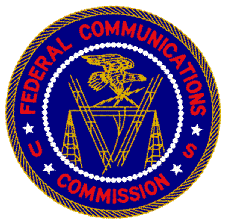 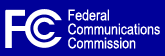 FCC PRESNTATION ON SPECTRUM FOR 5G January 13, 2021Thomas Sullivan, Chief, International Bureau
FCC 5G FAST Plan
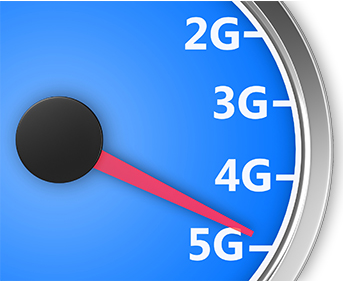 Market-based U.S. approach to 5G innovation, investments, and deployment

Three key components: 
(1) pushing more spectrum into the marketplace 
(2) updating infrastructure policy 
(3) modernizing outdated regulations

Roll-out of 5G systems is underway
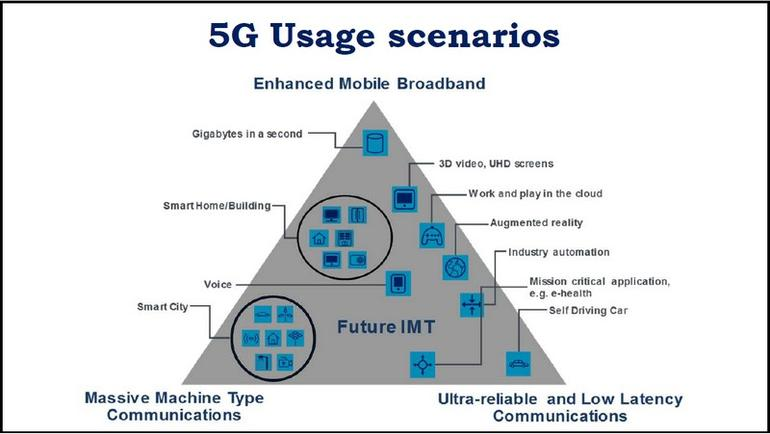 Estimated 3 million new jobs, $275 billion in private investment, and $500 billion in new economic growth in the US. 

Connection speeds over 10 Gbps - 100x faster than 4G. Lag times will be one-tenth of what they are today (50 milliseconds to 1 millisecond).

Smart cities and smart transportation networks that reduce traffic, prevent accidents, and limit pollution.  

Wireless healthcare and remote surgeries.
 
Precision agriculture.
  
Industry automation.

And, of course, 5G will unlock innovations that are yet to be imagined.
Projection of interrelated 5G service tiers  (Image: International Telecommunications Union)
Impacts of 5G
FCC: Making Spectrum Available
4
Unlicensed Operations
FCC rules provide for operation of low power radio transmitters without the need for the user to obtain an individual license.
These unlicensed (licensed exempt) devices may not cause harmful interference and must accept any interference received.
Unlicensed devices predominately operate in 915 MHz, 2.4 GHz, 5.8 GHz.
Recent FCC Decisions allow unlicensed operations in the 5.9 GHz and 6 GHz Bands 
Unlicensed rules (License-exempt is not “unauthorized”) designed to minimize likelihood of interference by:
Identifying permissible frequencies.
Limiting power levels.
Requiring equipment authorization.
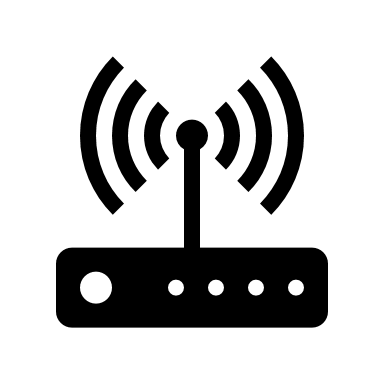 5
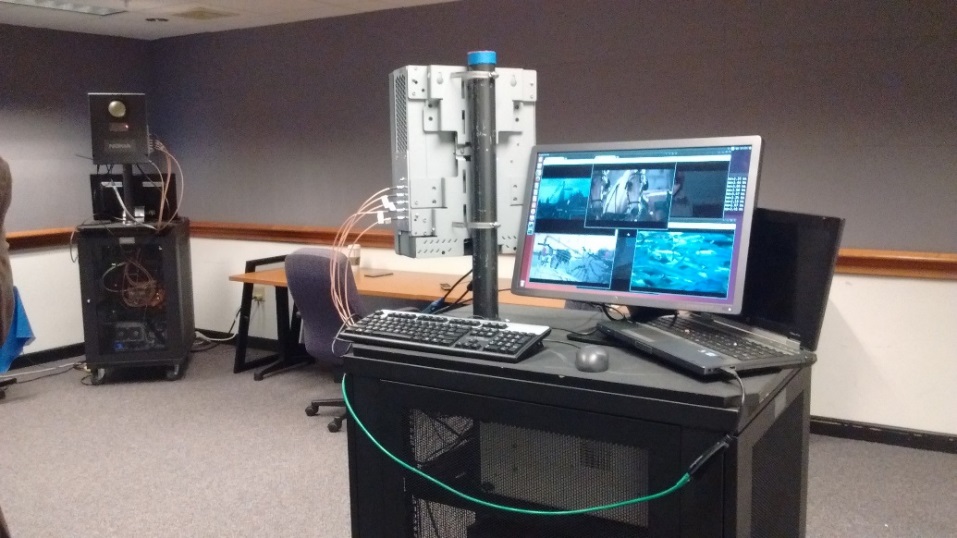 Experimental Licensing
Experimental licensing plays a key role in facilitating innovative new products and services while protecting incumbent services against harmful interference.
Experimental licenses enable trials of new technologies like 5G. The FCC typically grants more than 2,000 experimental licenses a year.
The FCC has a streamlined experimental licensing process for universities, research labs, health care facilities, and equipment manufacturers that frequently conduct trials at a specific location.
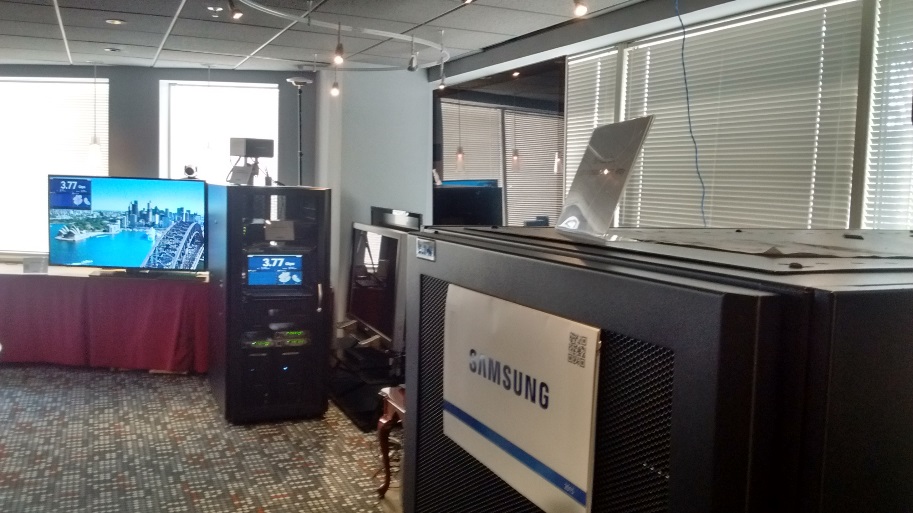 FCC Actions for Satellite Services in mmW Bands
Preserved the 48.2-50.2 GHz and 40-42 GHz bands for next generation satellite use.  
Flexibility in FCC’s earth station siting rules for the 28 GHz and 39 GHz bands. 
Permitted individually licensed FSS earth stations in the 50.4-51.4 GHz band.
Facilitated innovations and investments in satellite-based services.  
Allowed NGSO constellations to deliver new options for high-speed broadband service in unserved or poorly served rural areas.  
Licensed GSO high-throughput satellites to provided new high-speed broadband options for consumers.
Updated FCC rules and expanded the frequencies available for Earth           Stations in Motion (ESIMs) communicating with GSO networks and  established rules for ESIMs communicating with NGSO networks,                which will make it easier for consumers who need a broadband         connection on a plane, train, or in an automobile to get online.
Established an optional new streamlined application process for                  small satellites with short duration missions. 
Streamlined the rules and licensing options for satellite operators,           easing the path for the rollout of new services.
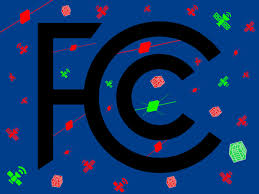 Beyond mobile, fixed and satellite use!

HAPS from WRC-19: 31-31.3 GHz, 38-39.5 GHz, 47.2 – 47.5 GHz and 47.9 – 48.2 GHz will be identified for worldwide use by HAPS.  Additionally the frequency bands 21.4-22 GHz and  24.25-27.5 GHz by HAPS in the fixed service in Region 2

57-71 GHz: licensed exempt band to provide innovative high-capacity wi-gig type services (wireless gigabyte connectivity to premises)

70/80/90 GHz: June 2020 Order and NPRM 

95 GHz and beyond!

Also, important passive bands and U.S. federal use present above 24 GHz
Millimeter Band Updates in the USA
The FCC has authorized unlicensed operations in the 57-64 and 64-71 GHz bands

Unlicensed devices such as Wi-Fi-like "WiGig" operate under Part 15 of the FCC's rules.
Part 15 includes technical requirements for unlicensed devices to prevent interference.
57-71 GHz Unlicensed Spectrum
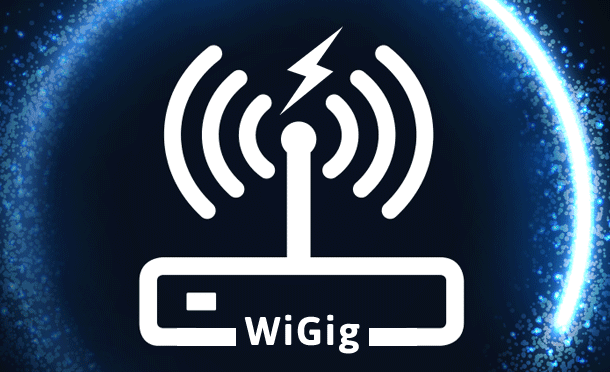 9
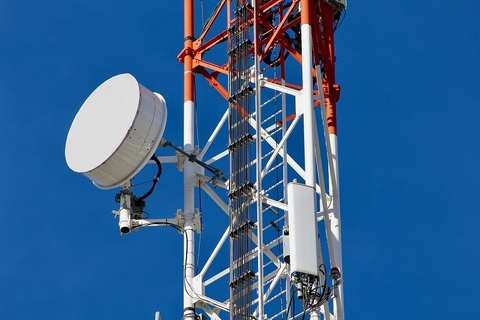 70/80/90 GHz Bands
In the U.S., the 70 GHz (71-76 GHz) and 80 GHz (81-86 GHz) bands are used commercially for fixed point-to-point links such as wireless backhaul for 5G.
New proceeding in June 2020: 71–76 GHz, 81–86 GHz, 92–94 GHz, and 94.1–95 GHz Bands
making more efficient use of additional millimeter-band spectrum resources, considering additional provisions of wireless backhaul for 5G, broadband services to aircraft and ships, and links from Loon and Elefante.
10
Spectrum Above 95 GHz
Created a new class of experimental licenses for use of frequencies between 95 GHz and 3 THz. 
Give innovators the flexibility to conduct experiments lasting up to 10 years, and to more easily market equipment during the experimental period. 
Freed up 21.2 gigahertz of the Spectrum Horizons bands for unlicensed use:
116-123 GHz band, 
174.8-182 GHz band, 
185-190 GHz band, and 
244-246 GHz band
Unlicensed use above 95 GHz is authorized similar to unlicensed use in the 57-71 GHz band.
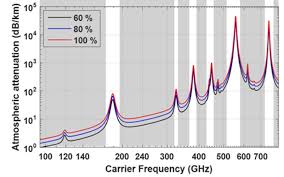 11
Thank You!


thomas.sullivan@fcc.gov